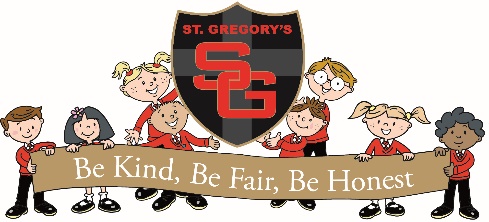 COVID-19 (coronavirus) absence: 
A quick guide for parents / carers
Insert relevant logo
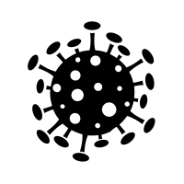 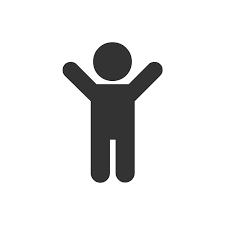 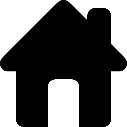 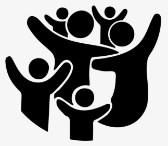 * Symptoms include at least one of a high temperature; a new continuous cough; a loss of or change to your sense of smell or taste. See more at: 
https://www.nhs.uk/conditions/coronavirus-covid-19/symptoms/
1
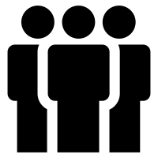 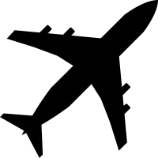 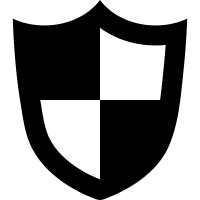 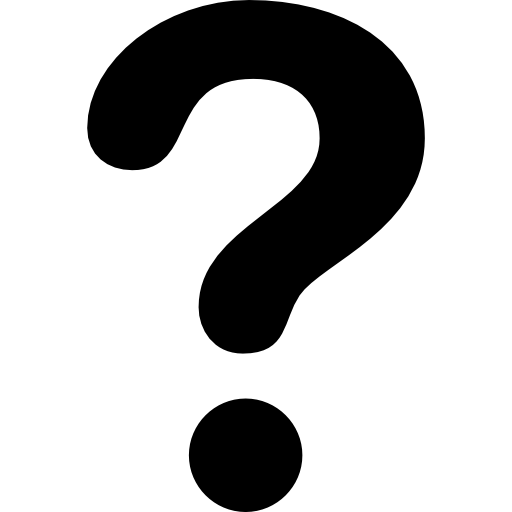 For further information:
gmhscp.contacttracing@nhs.net 
gov.uk/backtoschool